Escuela Normal de Educación Preescolar 
Licenciatura en Educación Preescolar 
Ciclo 2020-2021







Unit 3 Final Project 

INGLES A2.2 
Teacher: Brenda Bollain Goytia de la Peña
Student:  Juritzi Mariel Zuñiga Muñoz  #24
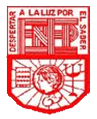 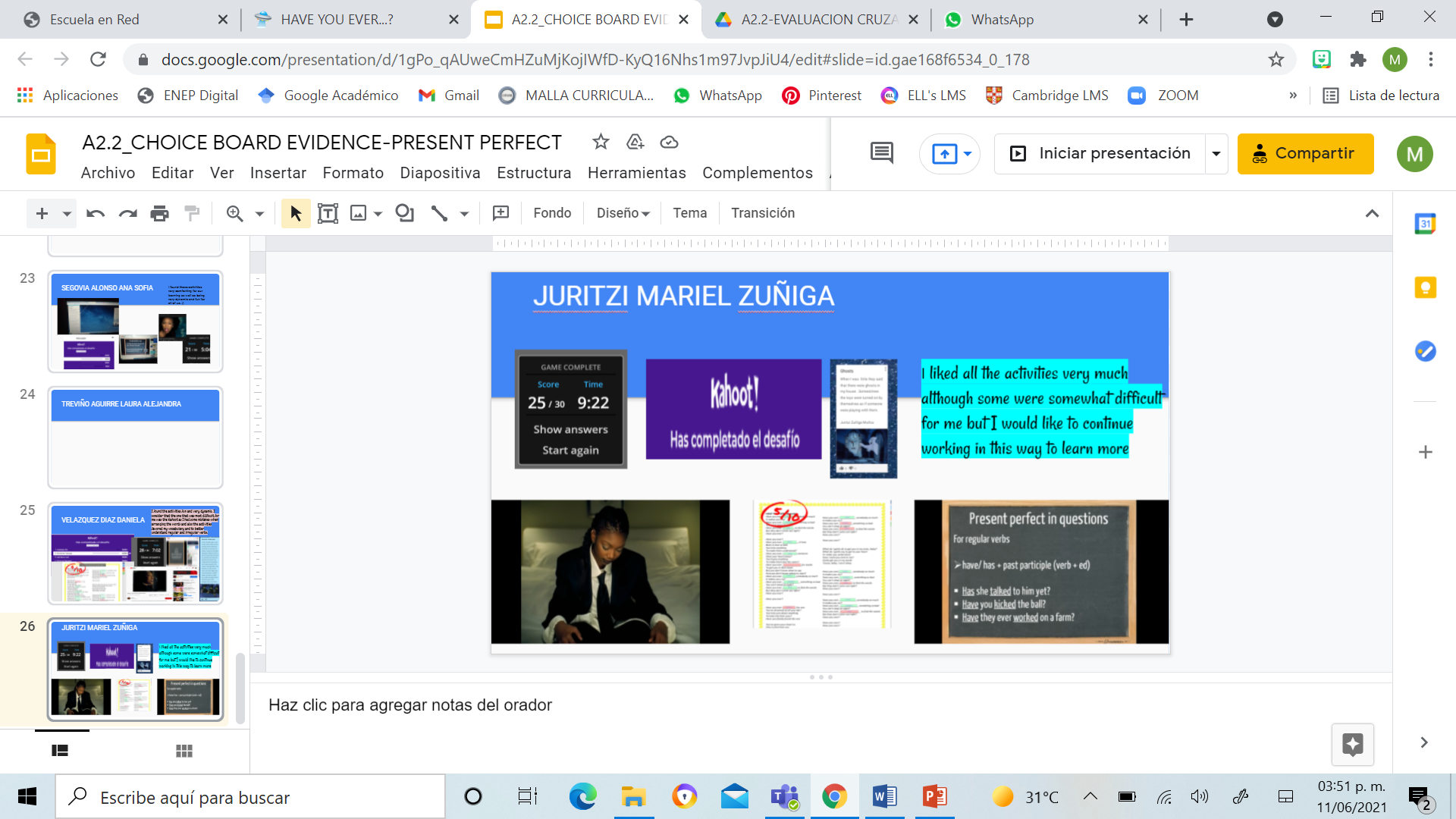